July 2013
Quantitative QoE Requirements for HEW
Date: 2013-07-15
Authors:
Slide 1
Huai-Rong Shao, et al. (Samsung)
July 2013
Motivation
In the previous 802.11 HEW meeting, Some members discussed the requirements for HEW [1-18]

In this presentation, we share our views on QoE requirements for HEW
Slide 2
Huai-Rong Shao, et al. (Samsung)
July 2013
QoE is One of the Key Requirements for HEW
Whether HEW successful or not eventually decided by QoE satisfaction from users 
Compared to cellular, the main concern from customers for Wi-Fi in high density area [1,4,7,11,12, 14, etc.]:
No QoE can be maintained
With mobile video  becoming the major traffic type, QoE provision is very important for HEW in consideration
Mobile video >50% for the first time in 2011 among various traffic types
Forecasted >70% by 2016
More uplink video traffic will be generated
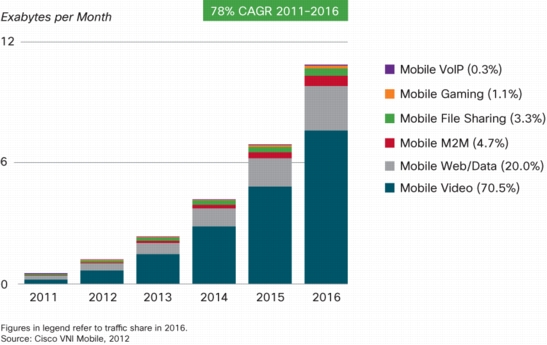 Source: The Cisco® Visual Networking Index (VNI) Global Mobile Data Traffic Forecast Update
Slide 3
Huai-Rong Shao, et al. (Samsung)
July 2013
Challenge of Evaluating QoE
QoE is very subjective due to user’s perceptive feelings
Literatures didn’t give measurable parameters clearly  
In HEW, we need to define basic quantitative QoE parameters
[4,5,11] recommended several parameters such as 
Minimum required average (or CDF) throughput per STA
Maximum medium access delay
Average area throughput
[9] lists QoS parameters for various applications
Rate, Packet error rate, delay, jitter, etc.
Slide 4
Huai-Rong Shao, et al. (Samsung)
July 2013
Our Consideration for QoE
Strict QoS guarantee for any user and any application may not be realistic for Wi-Fi 
e.g. difficult to guarantee <20ms delay for any video packet
However, some basic QoE requirement needs to be satisfied particularly for AV applications
e.g., a user will be disappointed if the screen freezes for several seconds  during watch a youtube video clip 
Some quantitative QoE parameters need to be defined
Minimum average data rate for each traffic type requested by a user
Maximum connection setup  delay
Maximum packet transmission delay
Maximum information unit transmission delay, etc.
Slide 5
Huai-Rong Shao, et al. (Samsung)
July 2013
Minimum average data rate for each traffic type
Need to have a minimum average data provision from Wi-Fi for smooth AV playback 
This parameter can be easily set with popular AV compression standards such as H.264
Video itself can be adaptive in some range too
One exception is truly lossless compression,  but it is rarely used for HEW
For other traffic types such as web browsing or e-mail, will be difficult to define
However, these applications are more delay tolerant
From [9], 20kbps is the minimum data rate requirements for all traffic types
If user/application cannot decide minimum data rate, use 20kbps may not be a bad idea
Current Wi-Fi seems difficult to guarantee this rate in some worst cases
Slide 6
Huai-Rong Shao, et al. (Samsung)
July 2013
Maximum connection setup  delay
Definition of Connection setup delay: 
The duration between a user or application requests to use Wi-Fi for transmission and the first real data packet starts to be transmitted
Discussion
Delay caused by Association, authentication and etc. should be included if  haven’t been done
Channel access delay requested by service discovery and other control messages also need to be included
Remarks
Most likely a user will lose patience if this procedure takes longer than 20 seconds
802.11ai helps to solve this issue partially 
But delay caused by some application/traffic specific control messages may still not be resolved
Slide 7
Huai-Rong Shao, et al. (Samsung)
July 2013
Maximum packet transmission delay
This parameter also depends on traffic types
From [9] the maximum delay requirement is 400ms for all traffic types
This value may be too big for some traffic types such as video gaming
However, current Wi-Fi cannot guarantee this number as observed in some high-density Wi-Fi environment
Slide 8
Huai-Rong Shao, et al. (Samsung)
July 2013
Maximum information unit transmission delay
This parameter also depends on applications
An information unit is a data unit meaningful for end-users
e.g., An information unit can be a web page for web browsing, a video frame for video streaming, etc.
Value of this parameter 
Seems 10 seconds is most users’ upper limit of tolerance
Video streaming may be Ok with this value due to pre-buffering
Interactive real-time video has more strict requirement like 100ms
.
.
.
Packet
Packet
Packet
Packet
.
.
.
One Information Unit
Slide 9
Huai-Rong Shao, et al. (Samsung)
July 2013
Summary
Some minimum QoE performance need to be supported by HEW
It is important to define QoE requirements in a quantitative way
With clear QoE metrics, the evaluation of the HEW technologies can be done fairly.
Some example QoE parameters are discussed
Minimum average data rate for each traffic type
Maximum connection setup  delay
Maximum packet transmission delay
Maximum information unit transmission delay, etc.
Further discussions and comments are welcome on this topic
e.g., how to map the application requirements to MAC/PHY parameters
Slide 10
Huai-Rong Shao, et.al (Samsung)
July 2013
References
https://mentor.ieee.org/802.11/dcn/13/11-13-0113-00-0wng-applications-and-requirements-for-next-generation-wlan.pptx
https://mentor.ieee.org/802.11/dcn/13/11-13-0313-00-0wng-usage-models-for-next-generation-wi-fi.pptx
https://mentor.ieee.org/802.11/dcn/13/11-13-0486-01-0hew-hew-metrics-targets.pptx
https://mentor.ieee.org/802.11/dcn/13/11-13-0503-00-0hew-discussion-on-basic-technical-aspects-for-hew.pptx
https://mentor.ieee.org/802.11/dcn/13/11-13-0505-00-0hew-mac-efficiecy-analysis-for-hew-sg.pptx
https://mentor.ieee.org/802.11/dcn/13/11-13-0520-01-0hew-hew-scenarios-and-evaluation-metrics.pptx
https://mentor.ieee.org/802.11/dcn/13/11-13-0523-02-0hew-understanding-current-situation-of-public-wifi-usage.pptx
https://mentor.ieee.org/802.11/dcn/13/11-13-0524-02-0hew-discussions-on-functional-requirements.pptx
https://mentor.ieee.org/802.11/dcn/13/11-13-0527-02-0hew-usage-models-for-next-generation-wlan.pptx
https://mentor.ieee.org/802.11/dcn/13/11-13-0534-01-0hew-direction-and-use-cases-for-hew.pptx
https://mentor.ieee.org/802.11/dcn/13/11-13-0538-02-0hew-dense-apartment-building-use-case-for-hew.ppt
https://mentor.ieee.org/802.11/dcn/13/11-13-0545-01-0hew-wlan-qoe-end-user-perspective-opportunities-to-improve.ppt
https://mentor.ieee.org/802.11/dcn/13/11-13-0549-00-0hew-a-perspective-on-what-any-high-efficiency-wireless-tg-should-and-should-not-do.pptx
https://mentor.ieee.org/802.11/dcn/13/11-13-0555-02-0hew-considerations-on-functional-requirements-for-hew.ppt
https://mentor.ieee.org/802.11/dcn/13/11-13-0567-00-0hew-proposed-hew-usage-models.pptx
https://mentor.ieee.org/802.11/dcn/13/11-13-0626-01-0wng-a-mechanism-to-provide-qos-in-ieee-802-11e-mac.pptx
https://mentor.ieee.org/802.11/dcn/13/11-13-0632-00-0hew-ultra-high-density-wlan.pptx
https://mentor.ieee.org/802.11/dcn/13/11-13-0657-02-0hew-hew-sg-usage-models-and-requirements-liaison-with-wfa.ppt
Slide 11
Huai-Rong Shao, et.al (Samsung)
January 2013
Thank you!
Slide 12
Huai-Rong Shao, et.al. (Samsung)